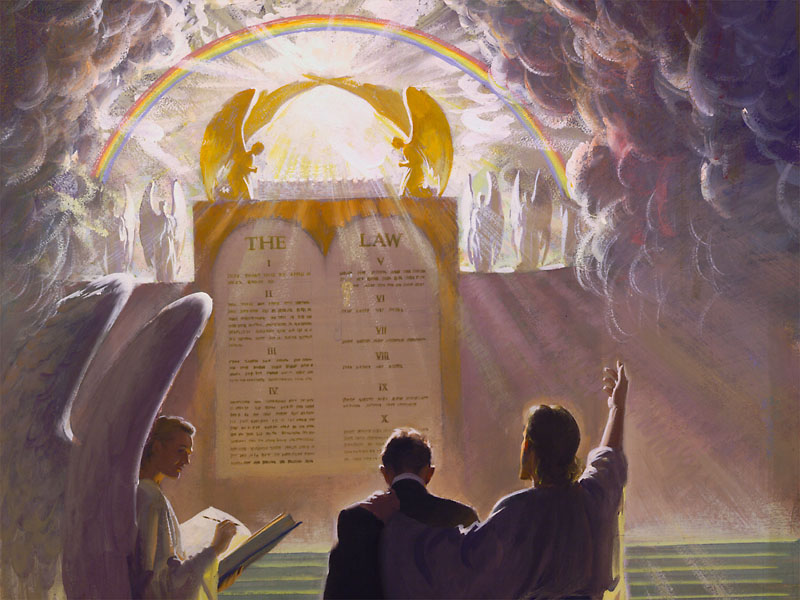 Lo Que Jesús Dijo Acerca de la Ley
I. Dijo Que Los Salmos Son Parte de la Ley.
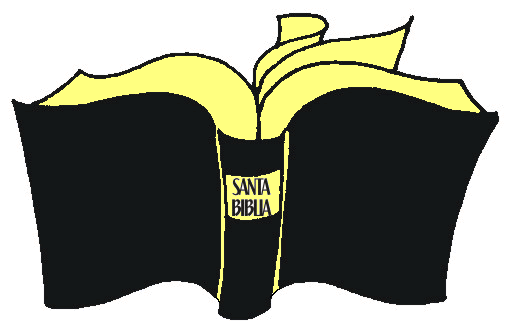 Juan 10:34
Salmo 82:6
34  Jesús les respondió: ¿No está escrito en vuestra ley: Yo dije, dioses sois?
6  Yo dije: Vosotros sois dioses,  y todos vosotros hijos del Altísimo.
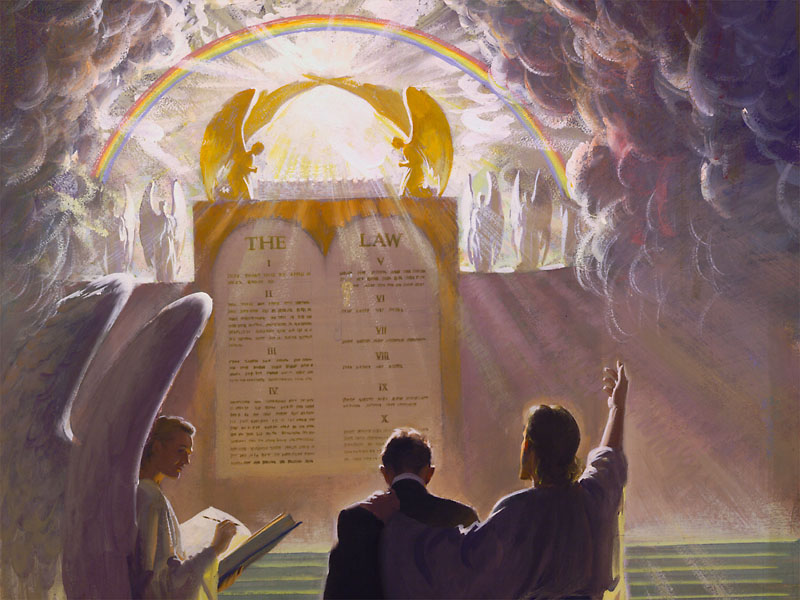 Lo Que Jesús Dijo Acerca de la Ley
II. Dijo Que El Mandamiento Mas Grande Era Amar a Dios.
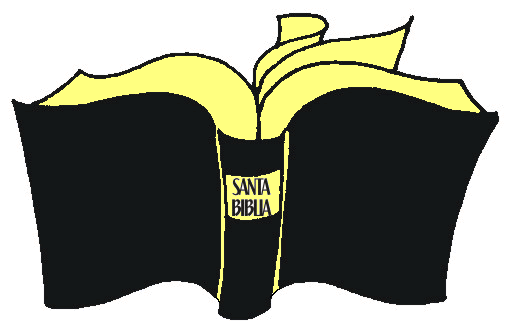 Mateo 22:35-40
35  Y uno de ellos, intérprete de la ley, preguntó por tentarle, diciendo:
36  Maestro, ¿cuál es el gran mandamiento en la ley?
37  Jesús le dijo: Amarás al Señor tu Dios con todo tu corazón, y con toda tu alma, y con toda tu mente.
38  Este es el primero y grande mandamiento.
39  Y el segundo es semejante: Amarás a tu prójimo como a ti mismo.
40  De estos dos mandamientos depende toda la ley y los profetas.
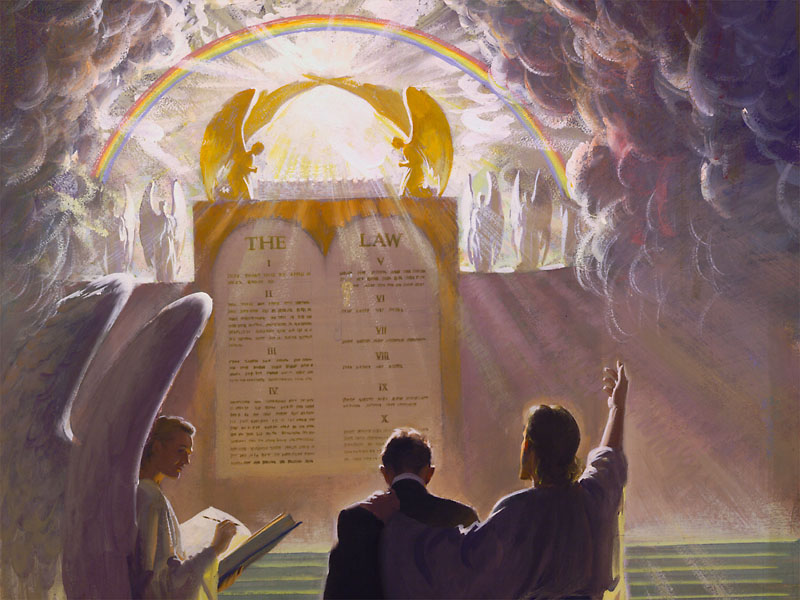 Lo Que Jesús Dijo Acerca de la Ley
III. Jesús Dijo Que No Vino Para Abrogar La Ley.
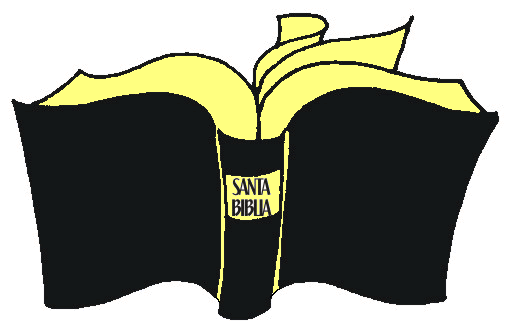 Mateo 5:17
Gálatas 4:4
17  No penséis que he venido para abrogar la ley o los profetas; no he venido para abrogar, sino para cumplir.
4  Pero cuando vino el cumplimiento del tiempo, Dios envió a su Hijo, nacido de mujer y nacido bajo la ley.
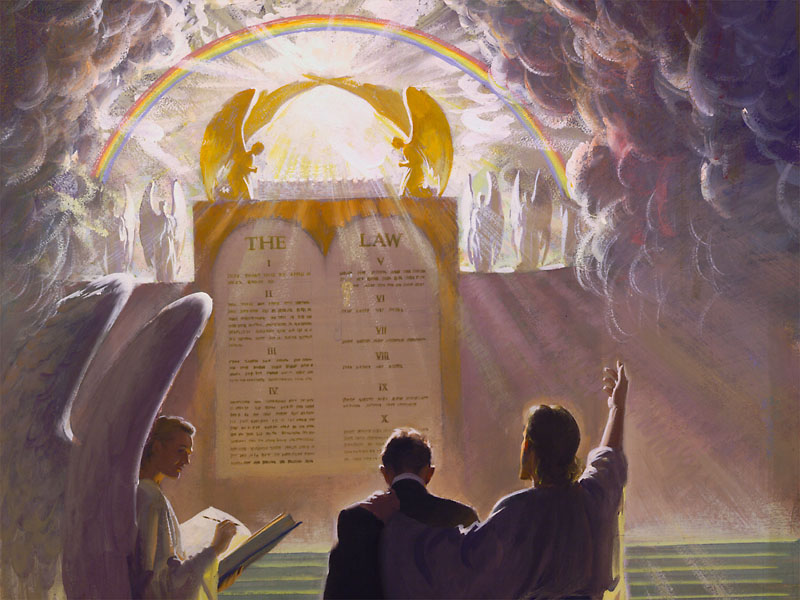 Lo Que Jesús Dijo Acerca de la Ley
III. Jesús Dijo Que No Vino Para Abrogar La Ley.
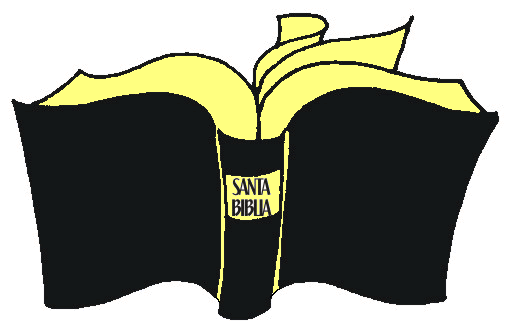 Mateo 5:17
Romanos 10:4
17  No penséis que he venido para abrogar la ley o los profetas; no he venido para abrogar, sino para cumplir.
4  porque el fin de la ley es Cristo, para justicia a todo aquel que cree.
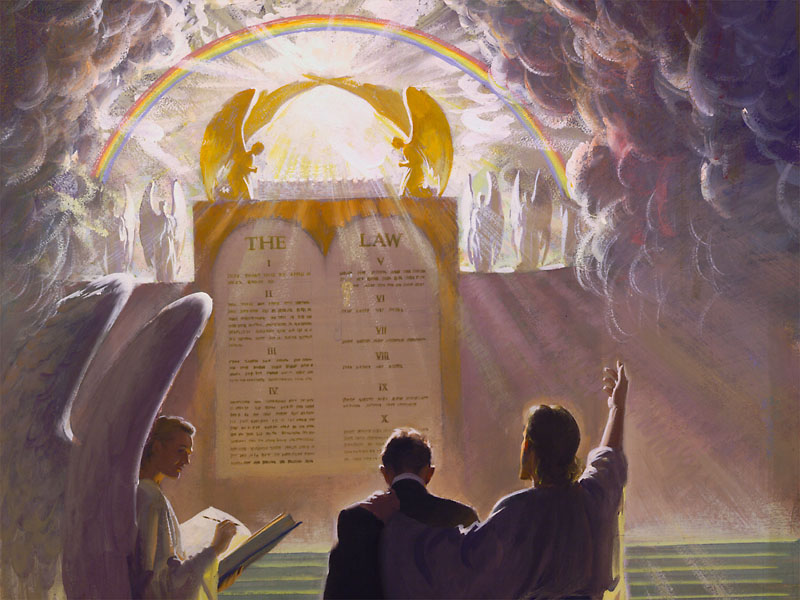 Lo Que Jesús Dijo Acerca de la Ley
IV. Jesús Dijo Que Vino A Cumplir La Ley.
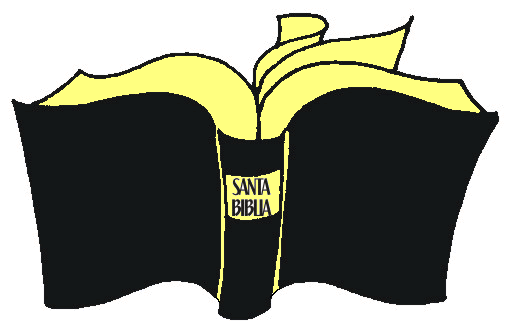 Mateo 5:17
Lucas 24:44
17  No penséis que he venido para abrogar la ley o los profetas; no he venido para abrogar, sino para cumplir.
44  Y les dijo: Estas son las palabras que os hablé, estando aún con vosotros: que era necesario que se cumpliese todo lo que está escrito de mí en la ley de Moisés, en los profetas y en los salmos.
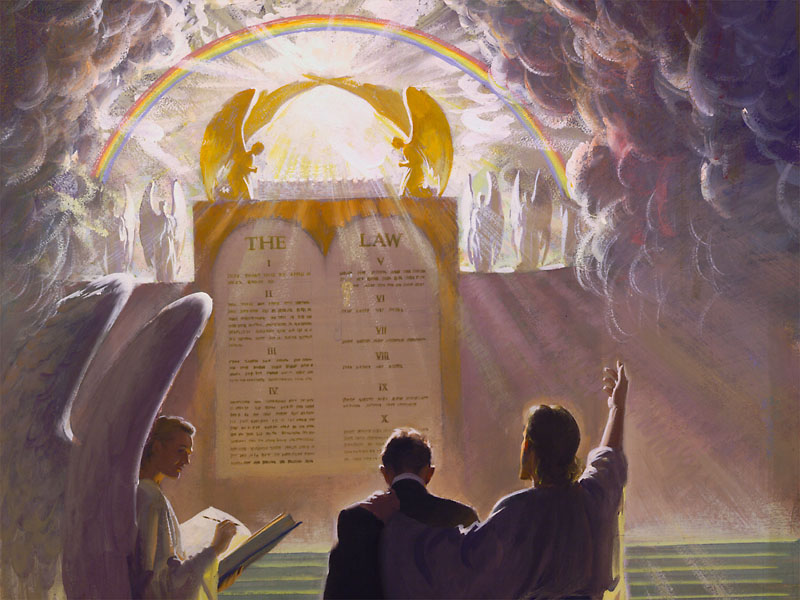 Lo Que Jesús Dijo Acerca de la Ley
V. Jesús Dijo Que La Ley Fue Dada Por un Tiempo Limitado.
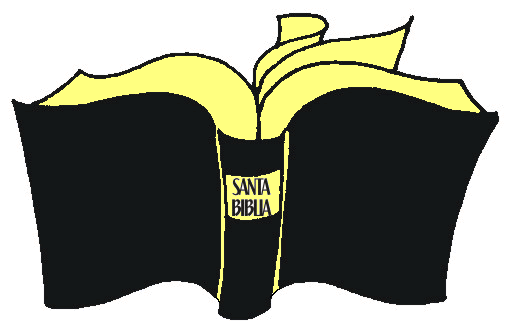 Mateo 11:13
Juan 12:48
13  Porque todos los profetas y la ley profetizaron hasta Juan.
48  El que me rechaza, y no recibe mis palabras, tiene quien le juzgue; la palabra que he hablado, ella le juzgará en el día postrero.
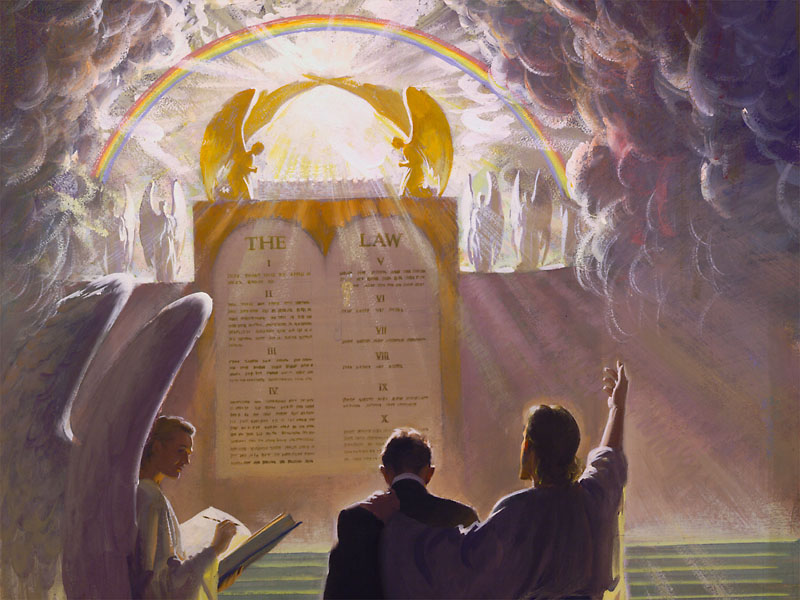 Lo Que Jesús Dijo Acerca de la Ley
V. Jesús Dijo Que La Ley Fue Dada Por un Tiempo Limitado.
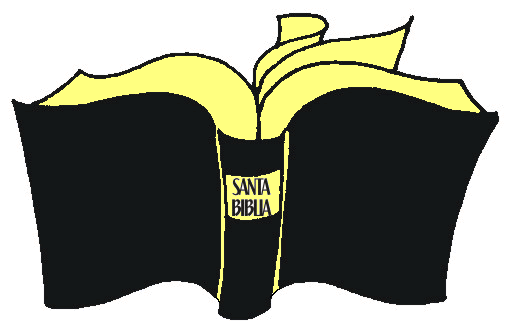 Mateo 11:13
Juan 8:31
13  Porque todos los profetas y la ley profetizaron hasta Juan.
31  Dijo entonces Jesús a los judíos que habían creído en él: Si vosotros permaneciereis en mi palabra, seréis verdaderamente mis discípulos.
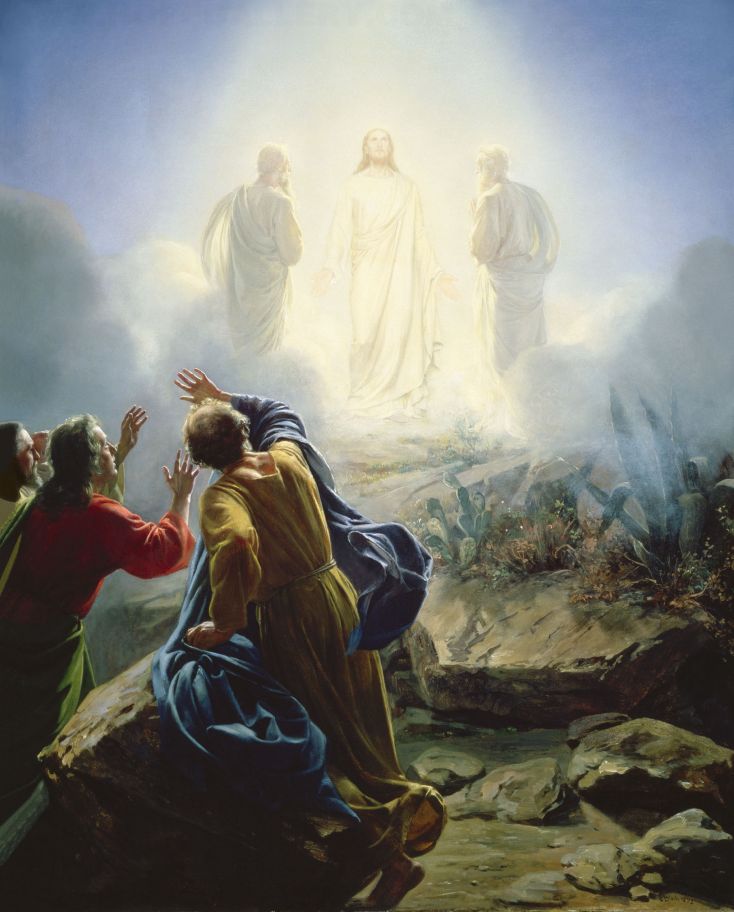 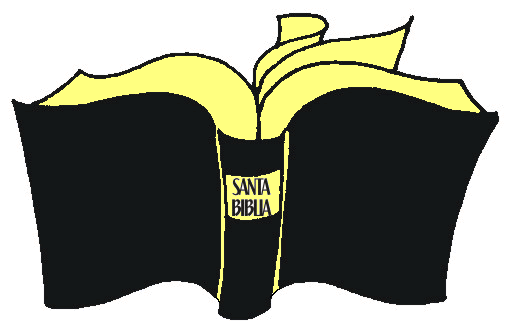 Mateo 17:1-5
1  Seis días después, Jesús tomó a Pedro, a Jacobo y a Juan su hermano, y los llevó aparte a un monte alto;
2  y se transfiguró delante de ellos, y resplandeció su rostro como el sol, y sus vestidos se hicieron blancos como la luz.
3  Y he aquí les aparecieron Moisés y Elías, hablando con él.
4  Entonces Pedro dijo a Jesús: Señor, bueno es para nosotros que estemos aquí; si quieres, hagamos aquí tres enramadas: una para ti, otra para Moisés, y otra para Elías.
5  Mientras él aún hablaba, una nube de luz los cubrió; y he aquí una voz desde la nube, que decía: Este es mi Hijo amado, en quien tengo complacencia; a él oíd.
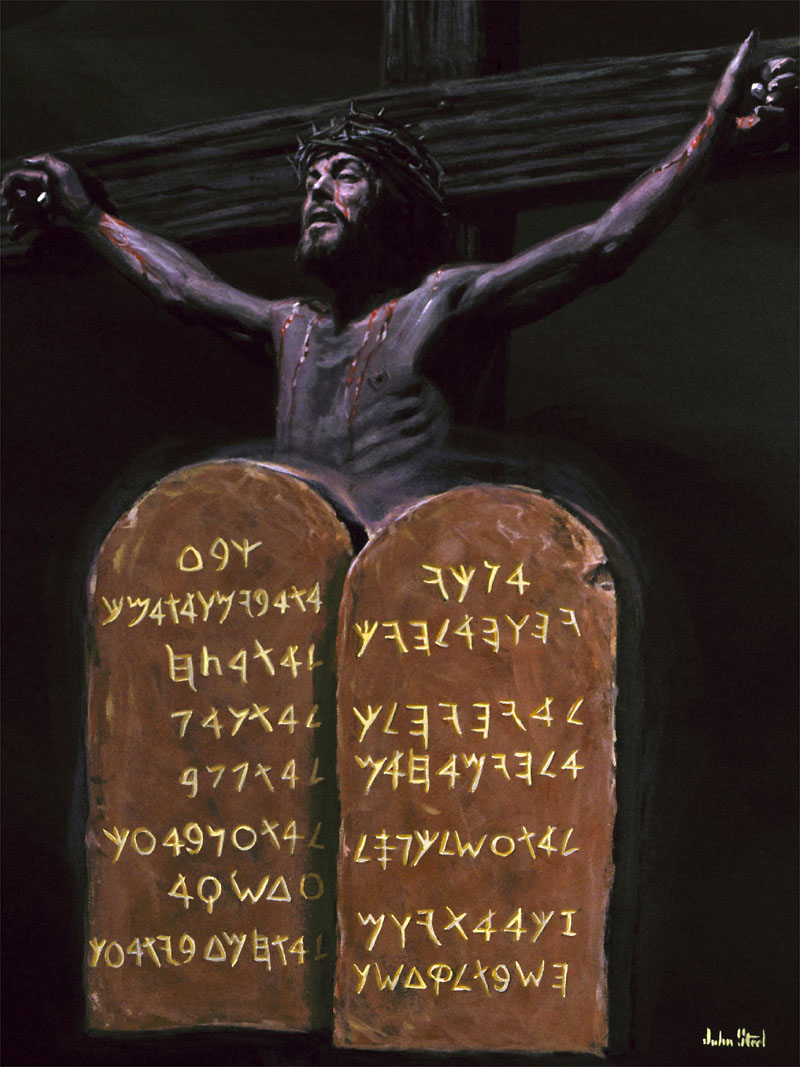 Es a Jesús y a su Evangelio al que estamos sujetos, ¡no a la Ley de Moisés!